Software Engineering and Management Information Technology  Department
Software Engineering and Management Information Technology  Department
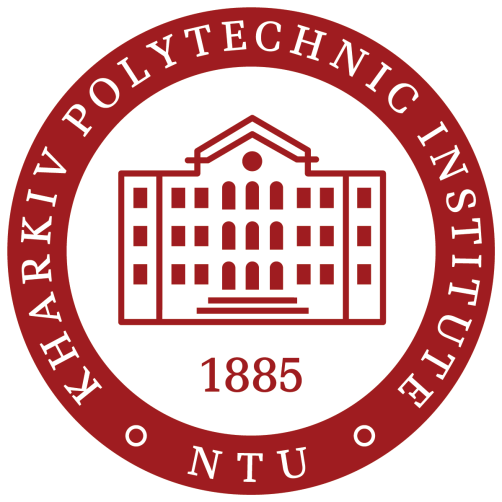 Specialties Description
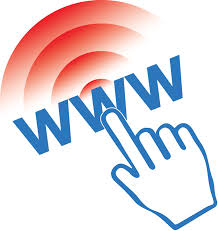 2017
http://asu.kh.ua/
Software Engineering and Management Information Technology  Department
NTU “KhPI”
National Technical University “Kharkiv Polytechnic Institute” is the oldest technical university of Ukraine. Computer specialties are more than 50 years old in NTU “KhPI”. NTU “KhPI” is in the top 15 of IT universities in Ukraine.
Faculty of Computer Science and Software Engineering
Faculty was launched in 2000 in response to the urgent needs of scientific and technological progress of modern human community and, in particular, Ukraine’s economic development.
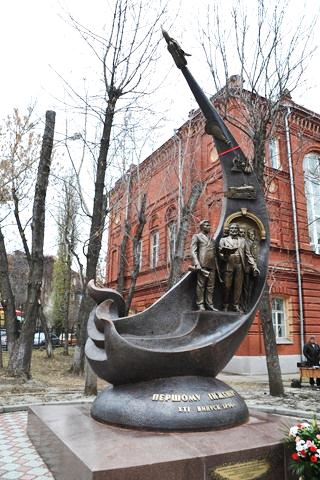 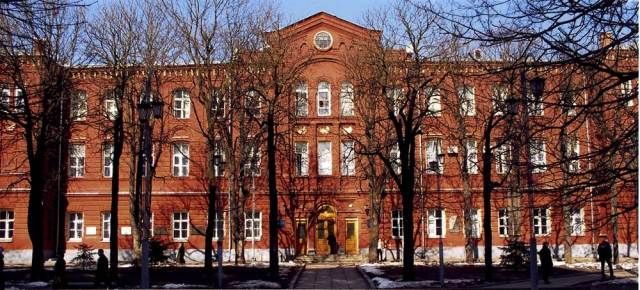 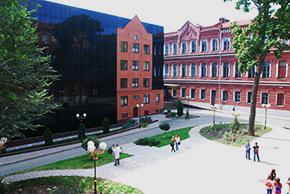 2
Software Engineering and Management Information Technology  Department
SEMIT Department
Was founded by professor A.V. Dabahyan in 1964. 
1964 – department: “Automatic Control of Movement”, specialties: “Flight Dynamics and Ballistic Rockets Control”, “Computer-aided  Management Systems”
1977 – department: “Computer-aided  Management Systems”, specialties: “Computer-aided  Management Systems”, “Information Management Systems and Technologies”, and “Computer-aided Systems Software” 
2015 – department: “Software Engineering and Management Information Technologies”, specialties: “Computer science” and “Software Engineering”.
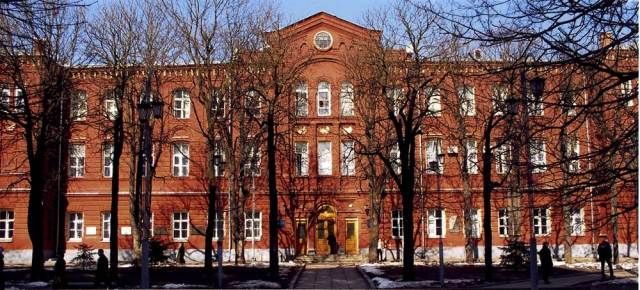 Graduates – more than 2000
PhD – more than 100
Doctors of science – more than 20
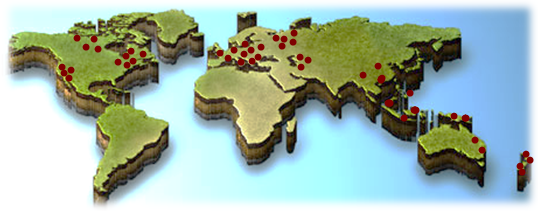 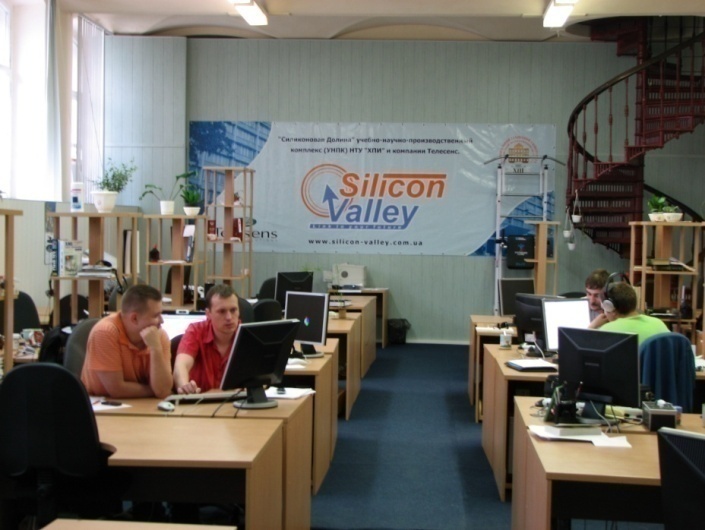 3
Software Engineering and Management Information Technology  Department
Team
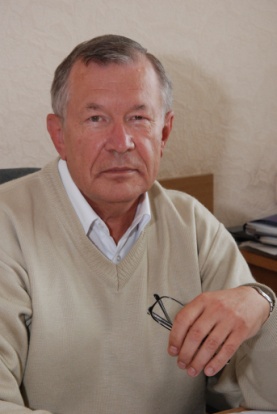 Our team combines scholars, researchers, post-docs and assistants who  inspire students to achieve their goals. 
Head of Department:
Prof. Mykhailo GODLEVSKYI ,Dr. of Tech. Science, 
Contacts: e-mail - god_asu@kpi.kharkov.ua, phone/fax +380577076520
Teaching
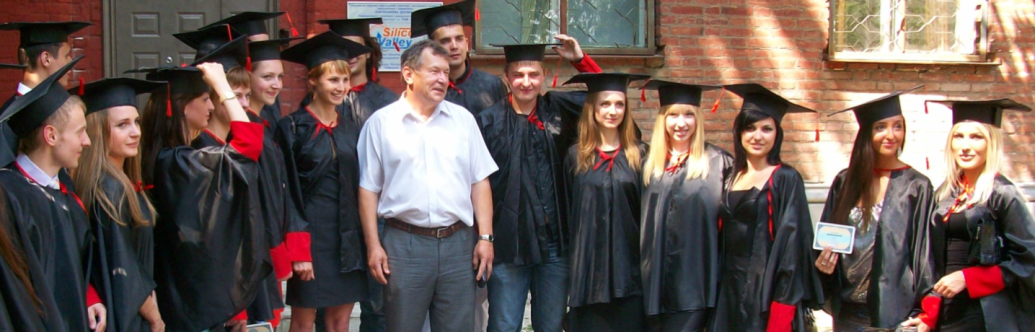 We provide Education Programs for Bachelors, Masters and PhDs levels in
Computer Science
Software Engineering
Research
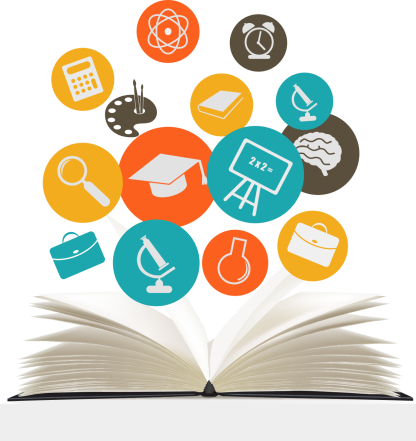 Business Data Mining Based on Web-monitoring
Simulation-Based Models for Distributed Logistics
Processing of weak-structured textual data
Quality Improvement of Software Development Process
4
Software Engineering and Management Information Technology  Department
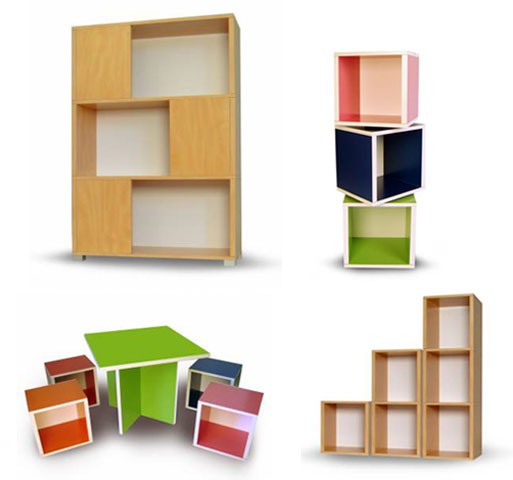 Teaching: Key Points
Math and Programming Background
English and language skills
Cooperation with real business
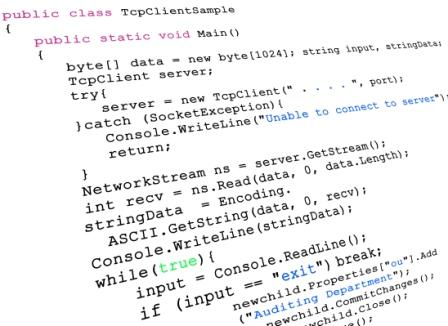 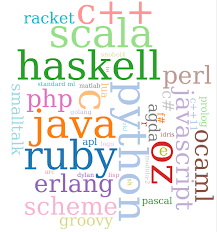 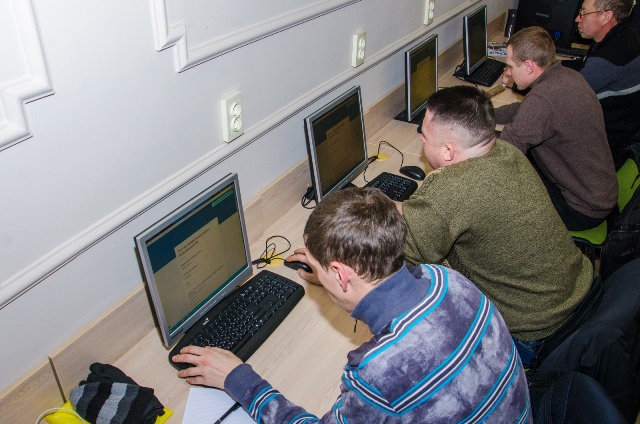 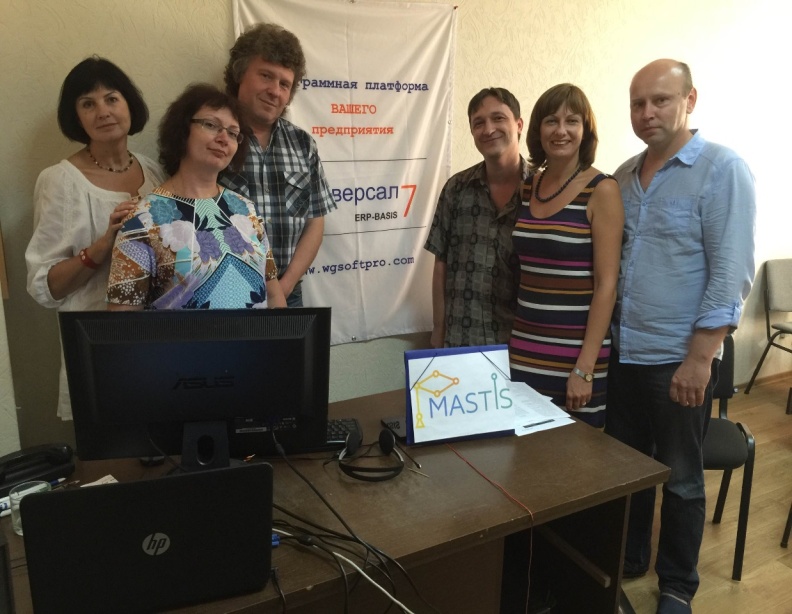 5
Software Engineering and Management Information Technology  Department
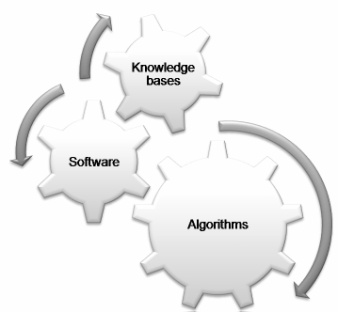 Core subjects
6
Software Engineering and Management Information Technology  Department
Teaching in English
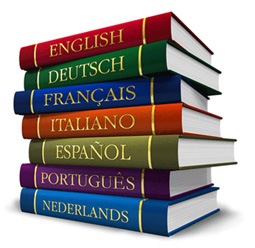 English level monitoring (1st year students)
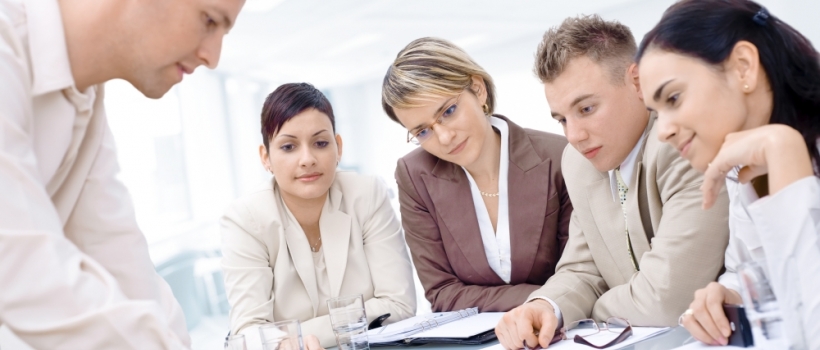 Software Engineering Training  (in English)
Language classes
The second foreign language
English for academic purposes
7
Software Engineering and Management Information Technology  Department
Partnership with Business
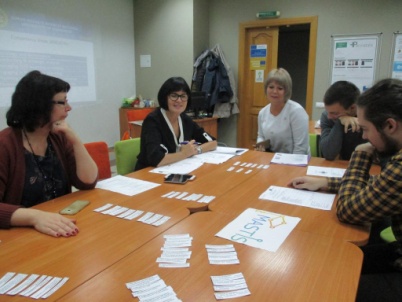 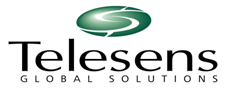 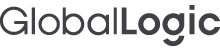 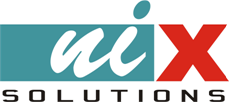 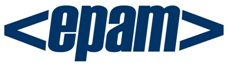 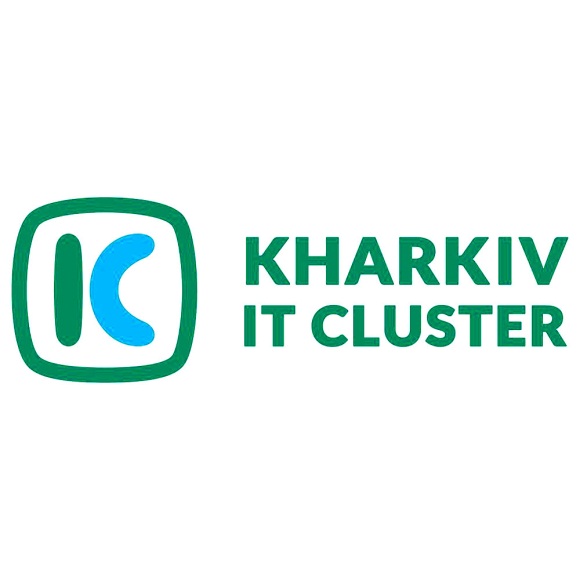 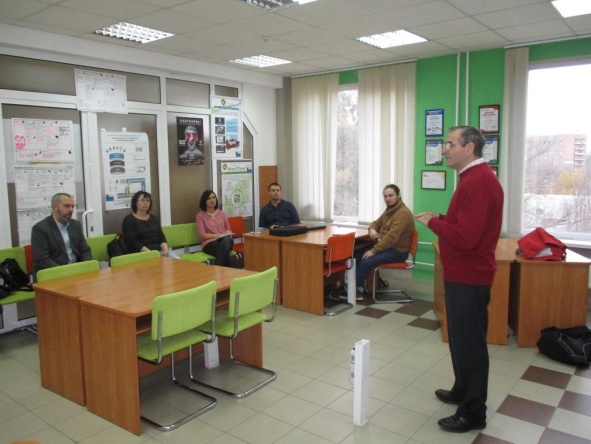 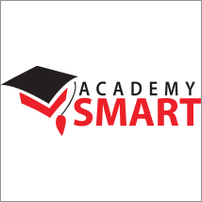 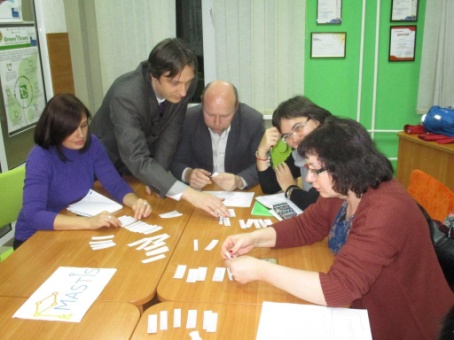 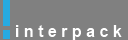 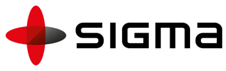 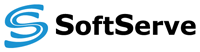 8
Software Engineering and Management Information Technology  Department
Amount of Students
Bachelor-level Students
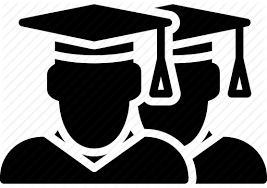 Master-level Students
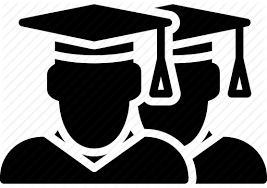 9
Software Engineering and Management Information Technology  Department
Teaching
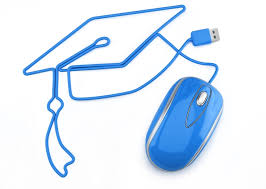 Bachelor Program in Computer Science
Information and Management Systems and Technologies
Master Programs in Computer Science
Software Project Management
Business Analysis and Management
PhD Program in Computer Science
Information and analytical technologies for monitoring and management of complex systems
Bachelor Program in Software Engineering
Engineering of Software Systems
Master Programs in Software Engineering
Software of Intelligent Systems
Distributed Software Systems and Technologies
10
Software Engineering and Management Information Technology  Department
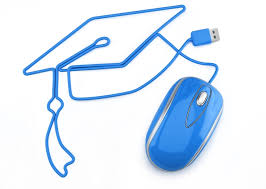 Master Program “Intelligent Systems Software”
Core courses:
Basics of Intelligent Systems Design;
Theory of Intelligence;
Agent-Oriented Paradigm of Software Systems Development;
Mathematical Fundamentals of Computational Intelligence;
Intelligent Search and Data Analysis;
Prospective Concepts and Technologies of Intelligent Software Systems;
Models and Technologies of Software Security.
11
Software Engineering and Management Information Technology  Department
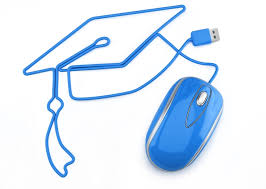 Master Program “Distributed Software Systems and Technologies”
Core courses:
Architecture and Technologies of Distributed Software Systems;
Models and Software Tools for Distributed Computing;
Cloud Techniques and Applications;
Engineering Design Patterns and Integration of Corporate Applications;
Engineering and Re-engineering in Business Systems;
Models and Techniques of Enterprise IT-infrastructure Management;
Prospective Concepts and Technologies of Distributed Software Systems.
12
Software Engineering and Management Information Technology  Department
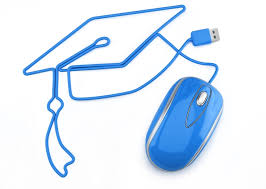 Master Program “Business Analytics”
Core courses:
Software Requirements Analysis and Management;
Methods and Models of Management in Modern Business Systems;
Engineering and Re-engineering in Business Systems;
Documentation and Communication in Business Analytics;
Information Systems in Management;
Data Analysis and BI-techniques;
Cloud Computing.
13
Software Engineering and Management Information Technology  Department
Master Program “IT Project Management”
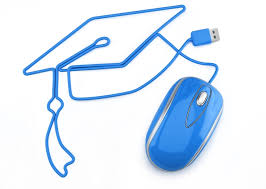 Core courses:
Project Management Standards and Methodologies;
Quality management in IT-projects;
Planning, Implementation and Finalizing of IT Projects;
IT Project Teams Forming and Development;
Risk Management in IT Projects;
Information Technologies in IT Project Management;
Methods of Project Evaluation.
14
Software Engineering and Management Information Technology  Department
Current International Projects
Erasmus+ Programme KA2
     Establishing Modern Master-level Studies 
     in Information Systems 
561592-EPP-1-2015-1-FR-EPPKA2-CBHE-JP

Erasmus+ Programme KA1Higher Education Student and Staff Mobility Inter-institutional agreement between Poznań University of Economics and Business and National Technical University “Kharkiv Polytechnic Institute”

Erasmus+ Programme KA1 
    Higher Education Student and Staff Mobility Inter-institutional agreement between The Alpen-Adria-Universität Klagenfurt and National Technical University “Kharkiv Polytechnic Institute”
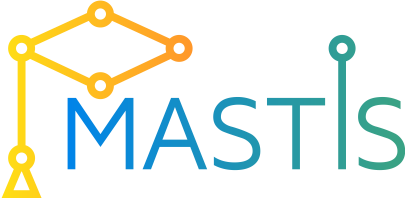 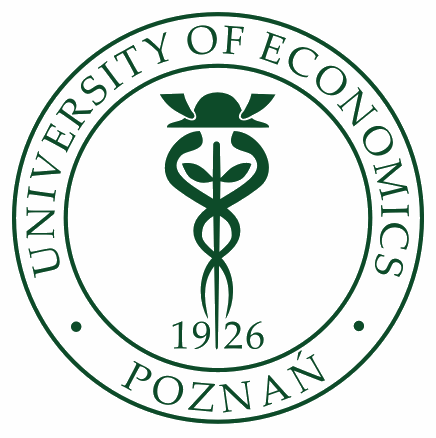 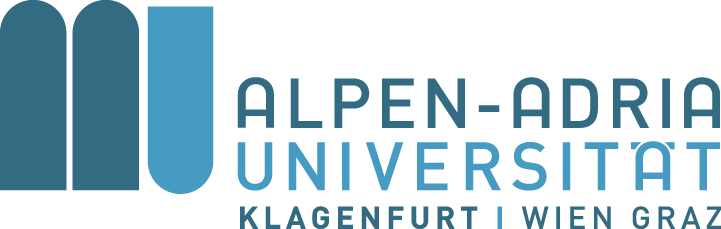 15
Software Engineering and Management Information Technology  Department
Alumni perspective positions
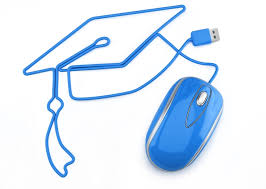 Quality Assurance Engineer;
Software Developer;
Project Manager;
Business Analyst;
Database Administrator.
16
Software Engineering and Management Information Technology  Department
Contacts
Mykhailo GODLEVSKYI,

Doctor of Technical Science, Professor
Head of SEMIT department,
National Technical University
"Kharkiv Politechnic Institute“
god_asu@kpi.kharkov.ua
Tel/fax +38(057)7076520
Olga CHEREDNICHENKO,

Аssociate professor of SEMIT 
department,
National Technical University
"Kharkiv Politechnic Institute“
olha.cherednichenko@gmail.com
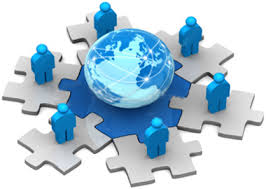 Cooperation is important for quality!
17